Sepsis
George Bailey 
Emergency Department, St Mary’s Hospital
Plan / Objectives
To define sepsis and determine severity & high risk features
To recognise sepsis and the value of scoring systems 
To review the management of sepsis and current evidence
Our approach at Imperial College Healthcare NHS Trust, technology and artificial intelligence (AI)
Case Example
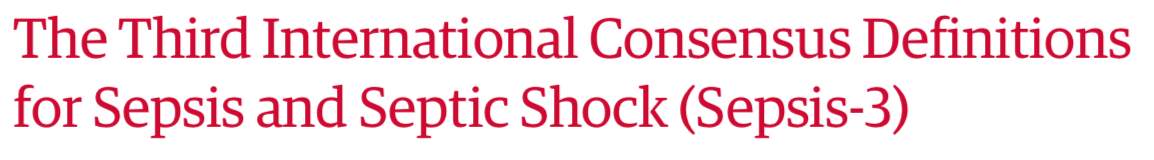 Sepsis
Life threatening organ dysfunction caused by a dysregulated host response to infection

(Organ dysfunction based on change in SOFA score)

Septic shock
Sepsis + persisting hypotension requiring vasopressors to maintain MAP > 65mmHg + lactate >2 despite adequate volume resuscitation
[Speaker Notes: Septic shcok 40% mortality]
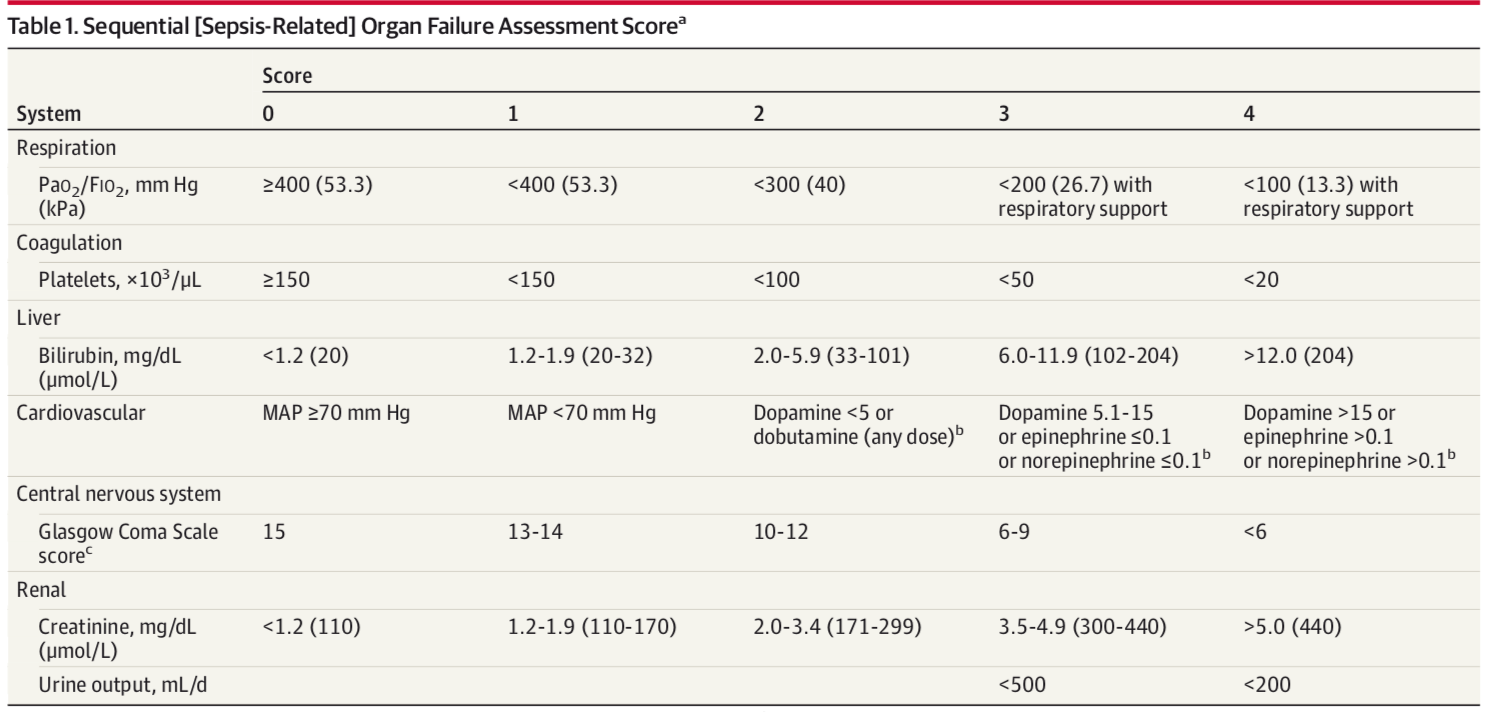 [Speaker Notes: SOFA score- but need lab values – not useful for primary care, also too late for ED early recognition?]
qSOFA
Resp rate ≥22
Altered mental status
Systolic BP ≤100
[Speaker Notes: qSOFA- any criteria should prompt consideration of infection / sepsis]
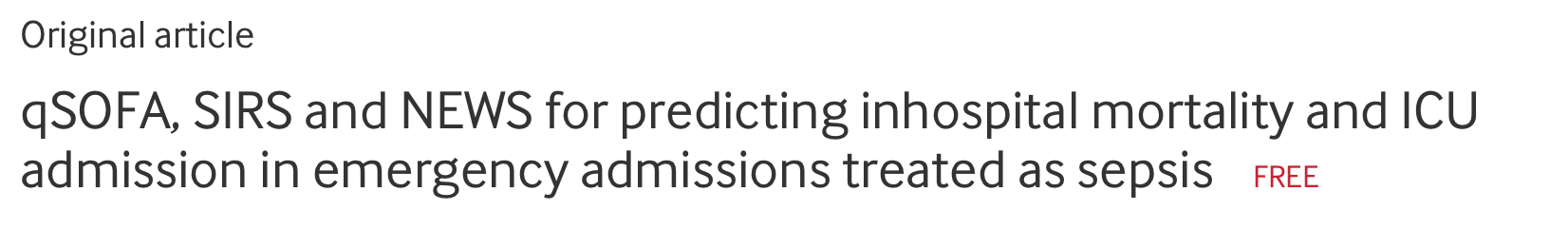 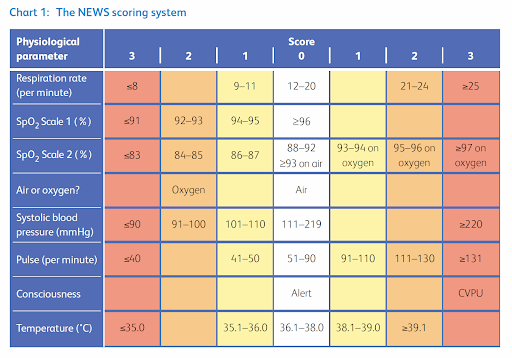 [Speaker Notes: NEWS2]
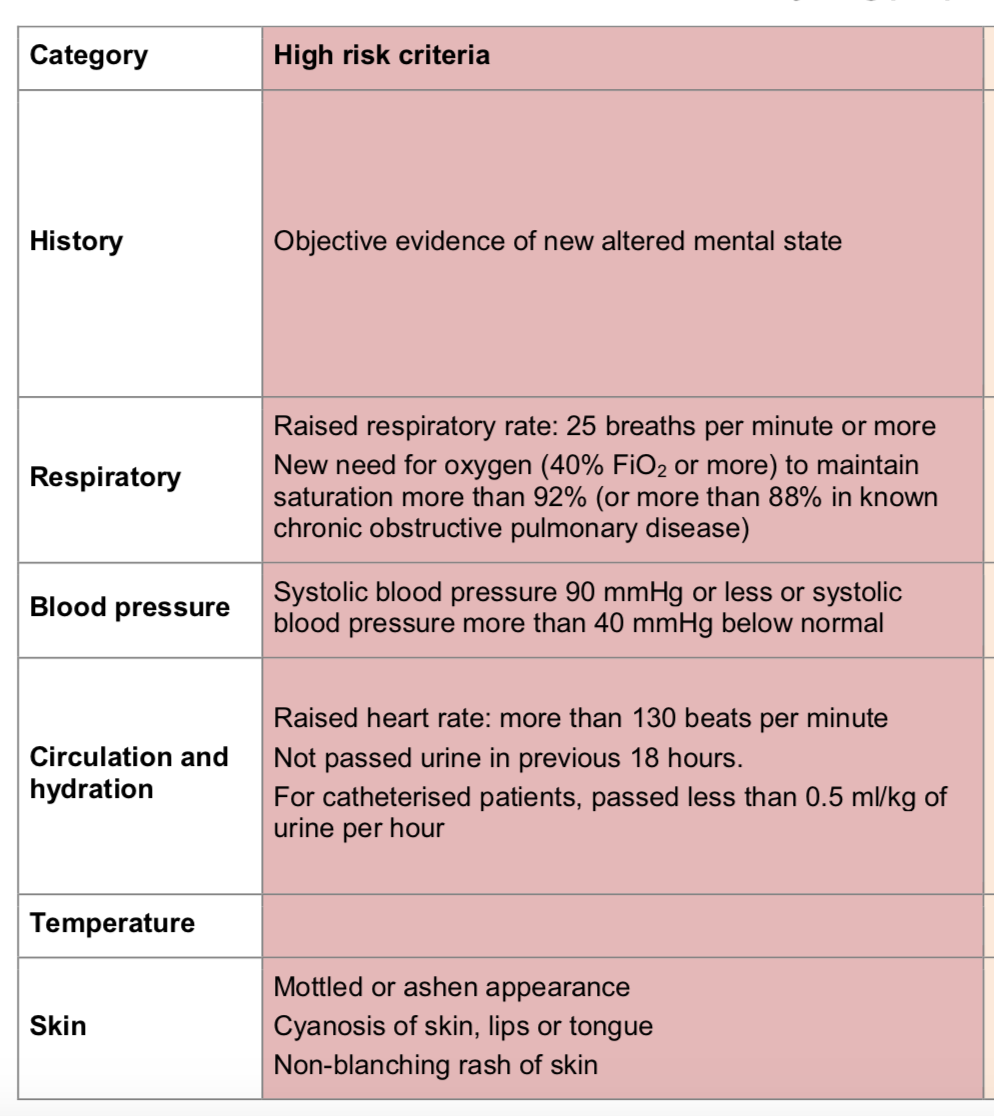 [Speaker Notes: NICE high risk criteria  (Red flag criteria)]
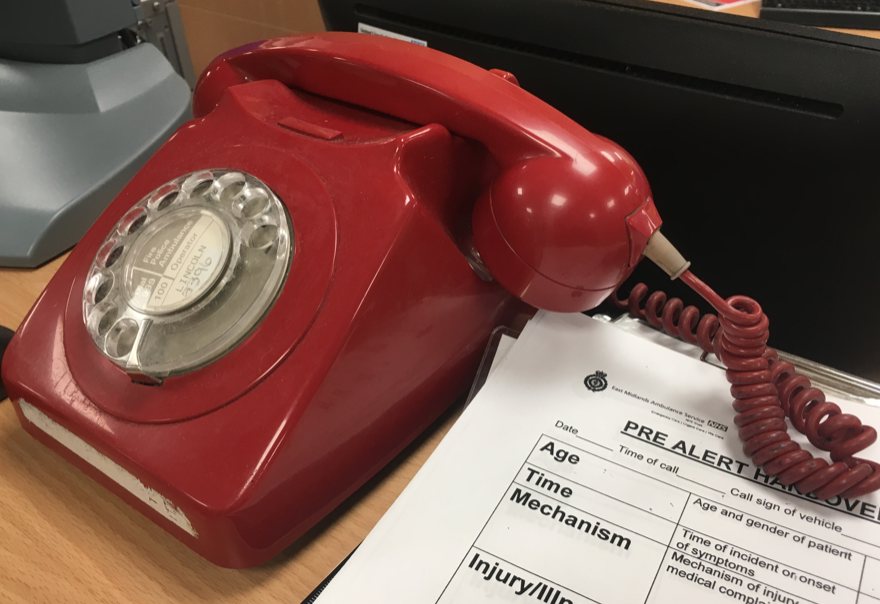 [Speaker Notes: Ambulance pre-alert patients
To get earlier abx]
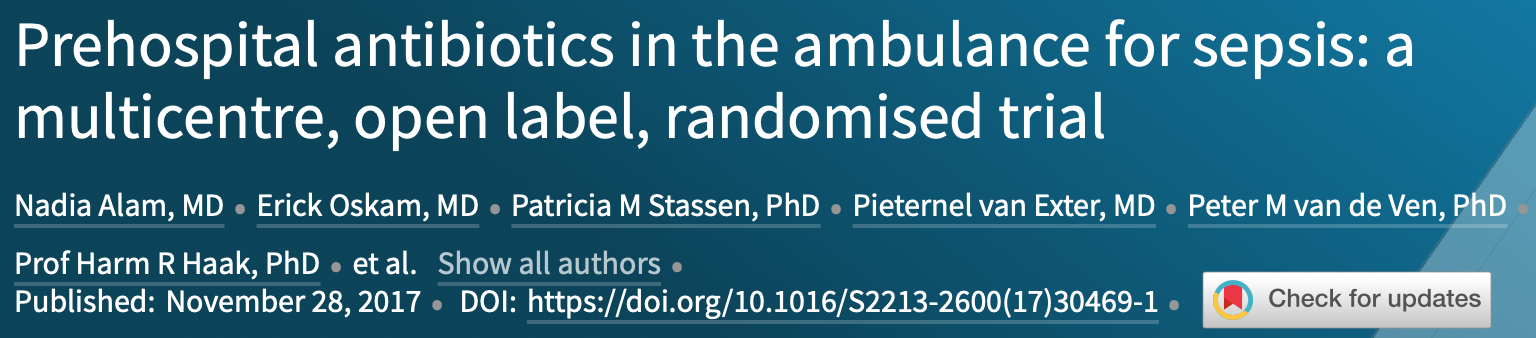 [Speaker Notes: Netherlands multicentre study- no mortality benefit to pre-hospital abx regardless of severity]
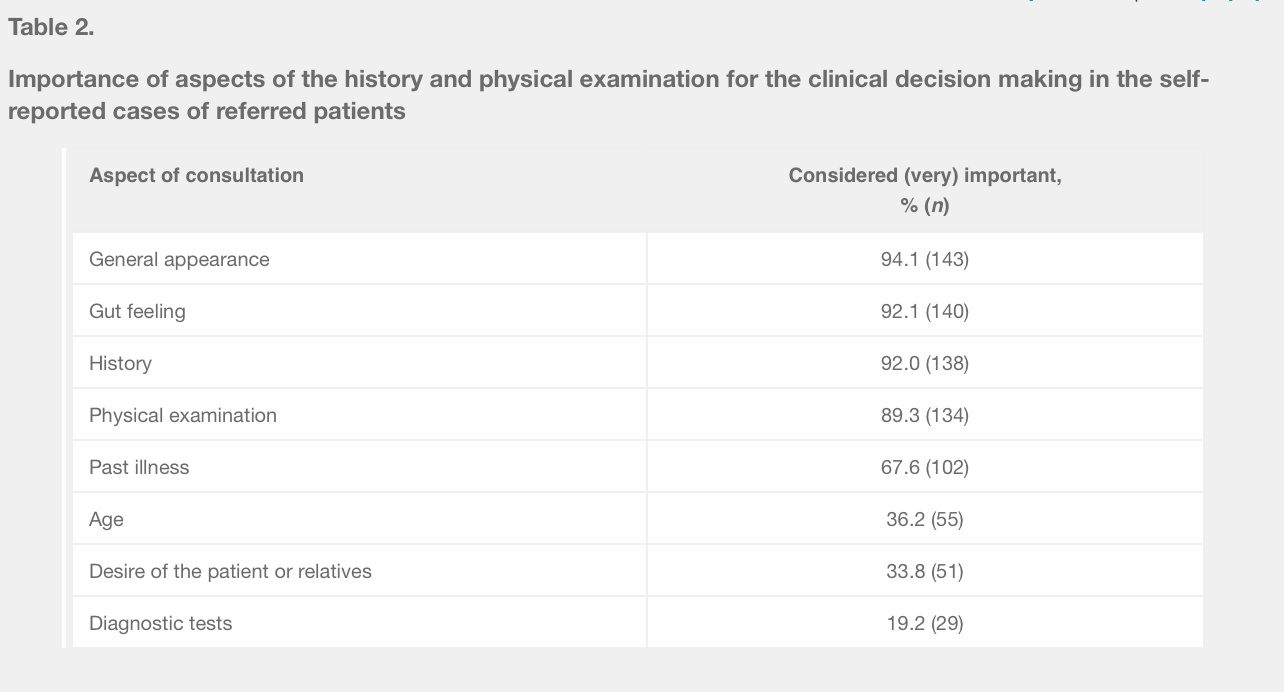 [Speaker Notes: Dutch study on GP decision making on referral to hospital 
Lack of reliable diagnostic point of care tests is interesting and likely to change]
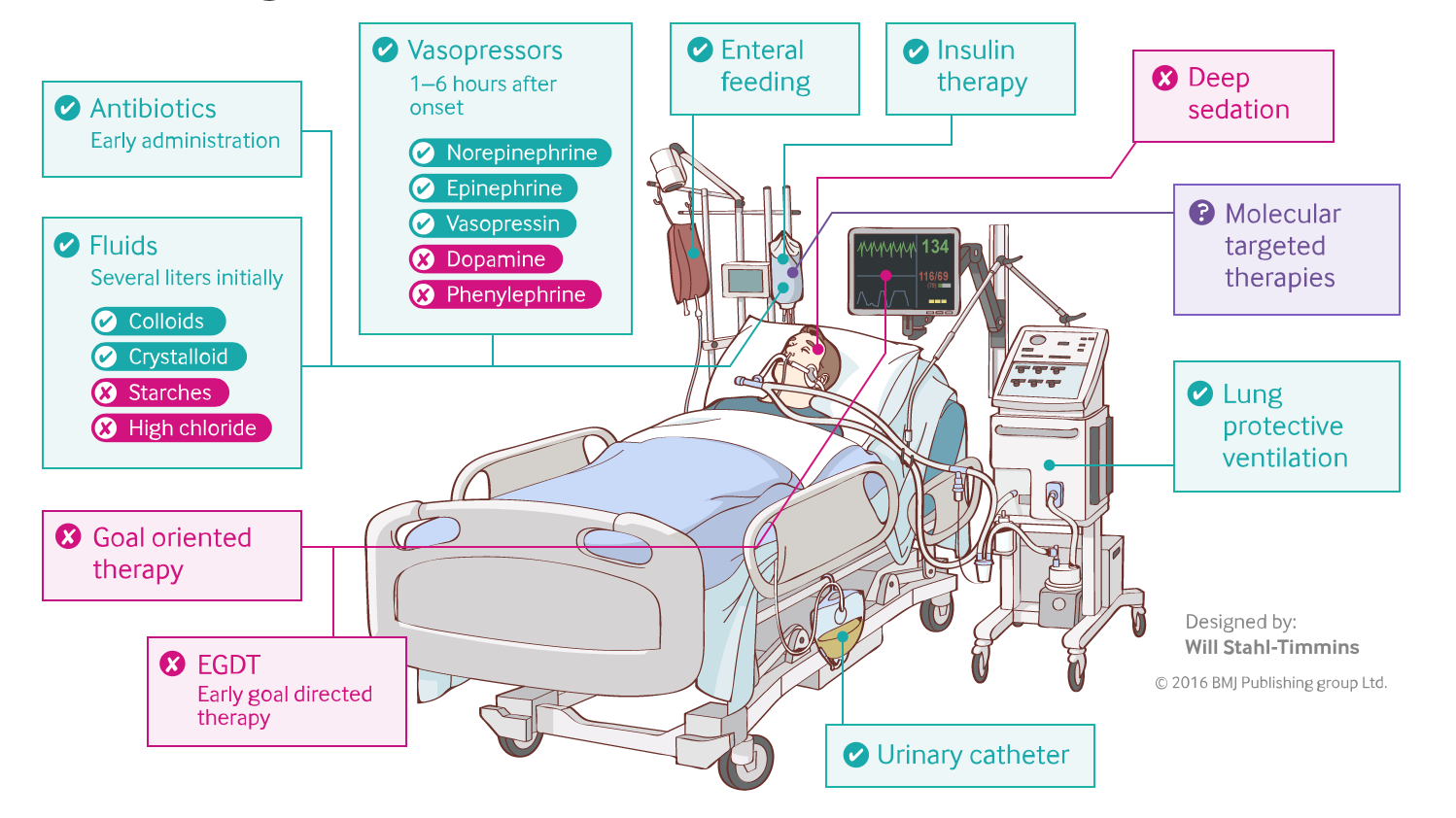 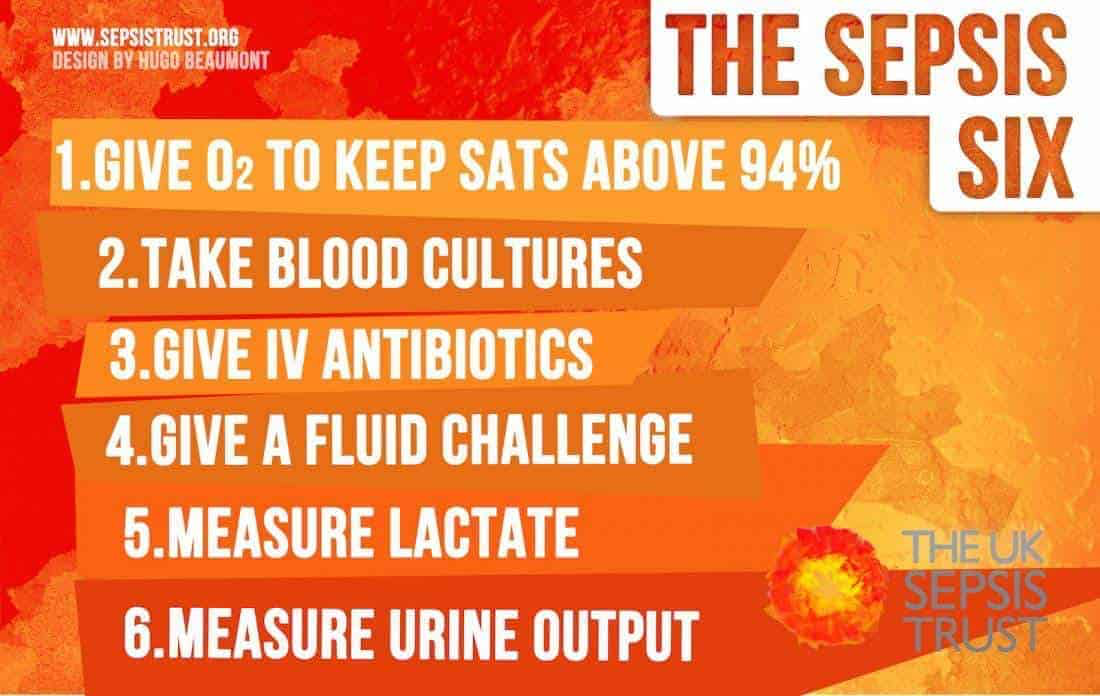 [Speaker Notes: Issues with sepsis 6 to discuss]
Early Goal Directed Therapy?
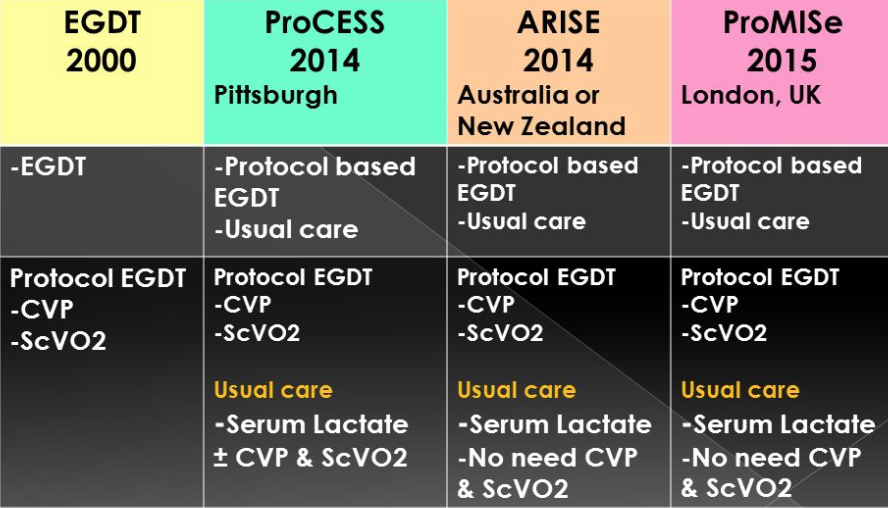 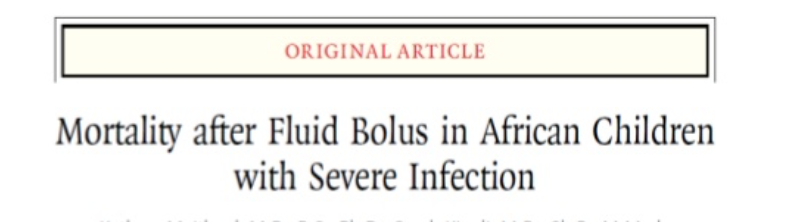 Early vasopressors?
Restrictive fluids?


Corticosteroids, vitamin C, thiamine?
[Speaker Notes: Marik paper 2017]
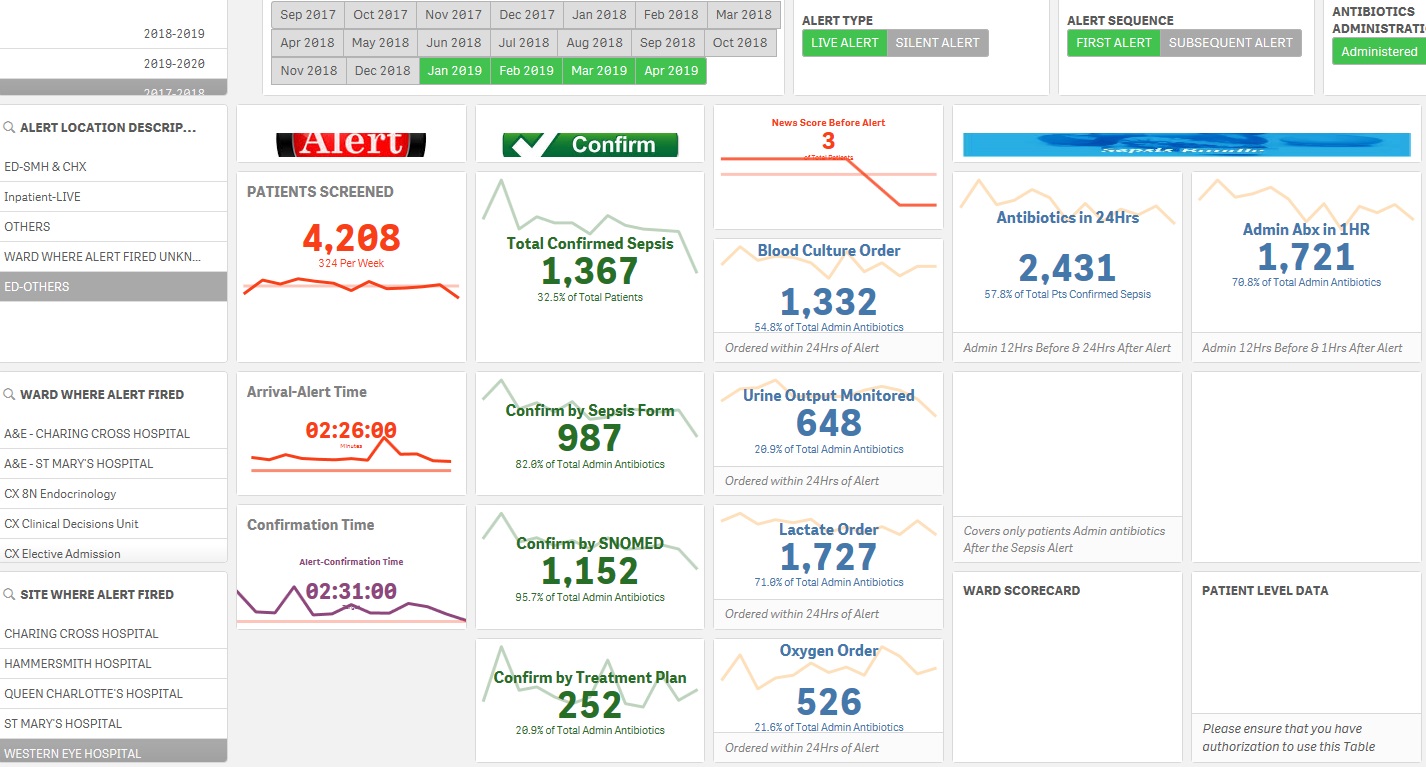 [Speaker Notes: Imperial sepsis dashboard]
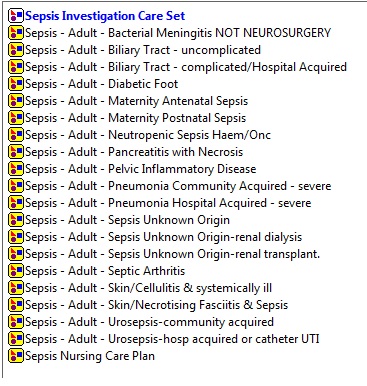 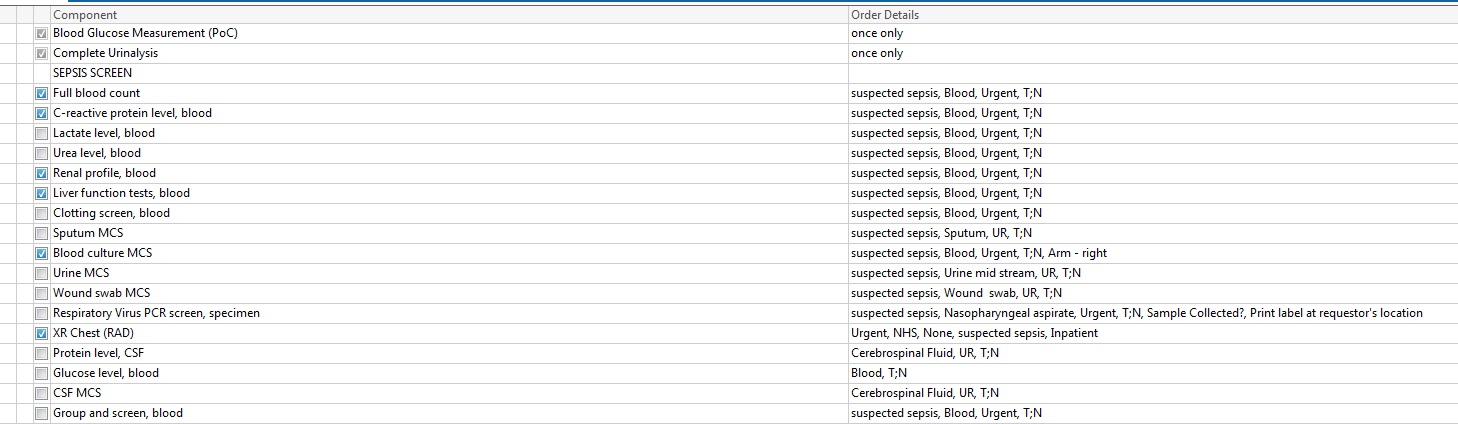 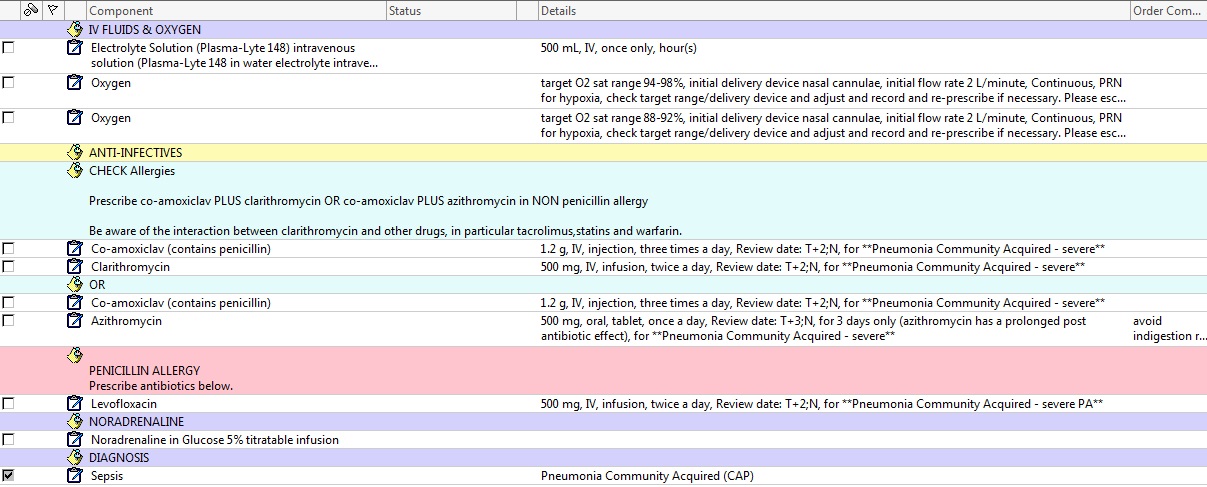 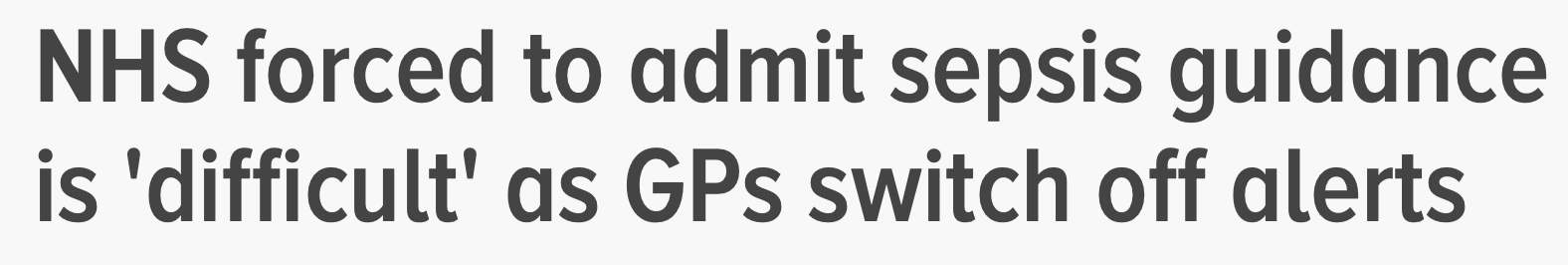 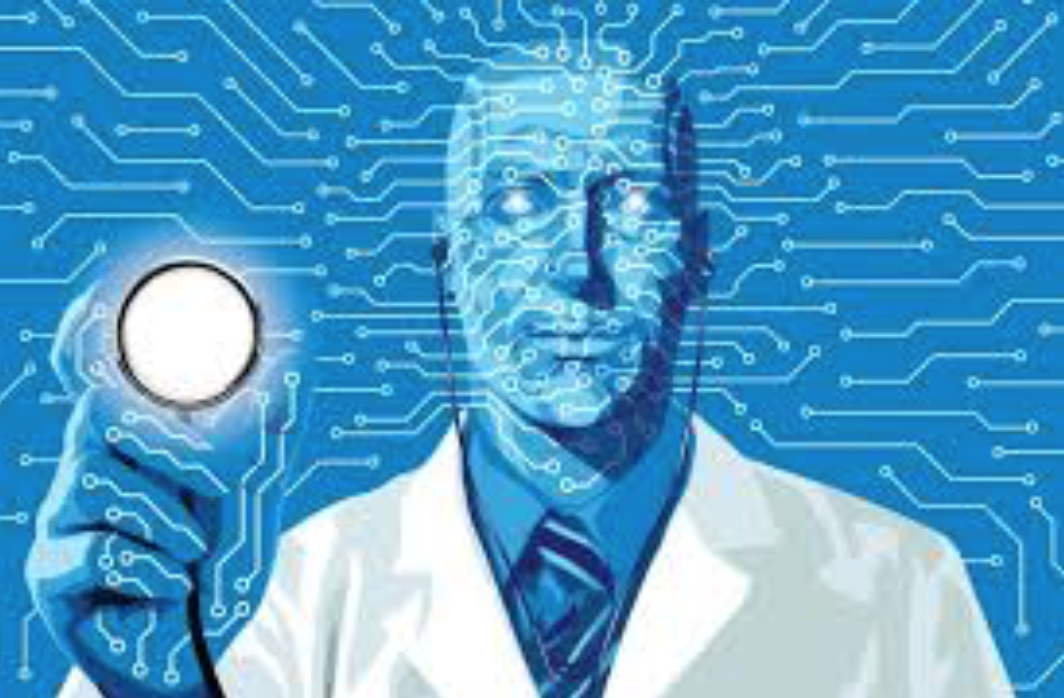 [Speaker Notes: AI / data driven treatments including inotrope dosing]
Summary
Definition
Criteria & scoring systems
Recognition
Treatments & controversies
Technology & AI